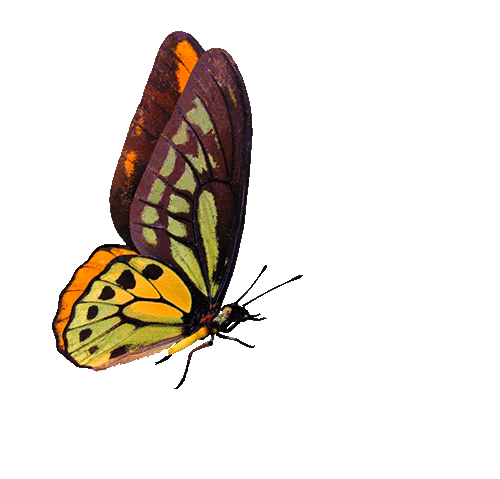 স্বাগতম
শিক্ষক পরিচিতি
মোঃ আজিজুল হক
সহকারি শিক্ষক
প্রাণ আরএফএল পাবলিক স্কুল
পাঠ পরিচিতি
শ্রেণিঃ ৫ম
বিষয়ঃ বাওবিপ
সয়য়েঃ ৪০ মিনিট
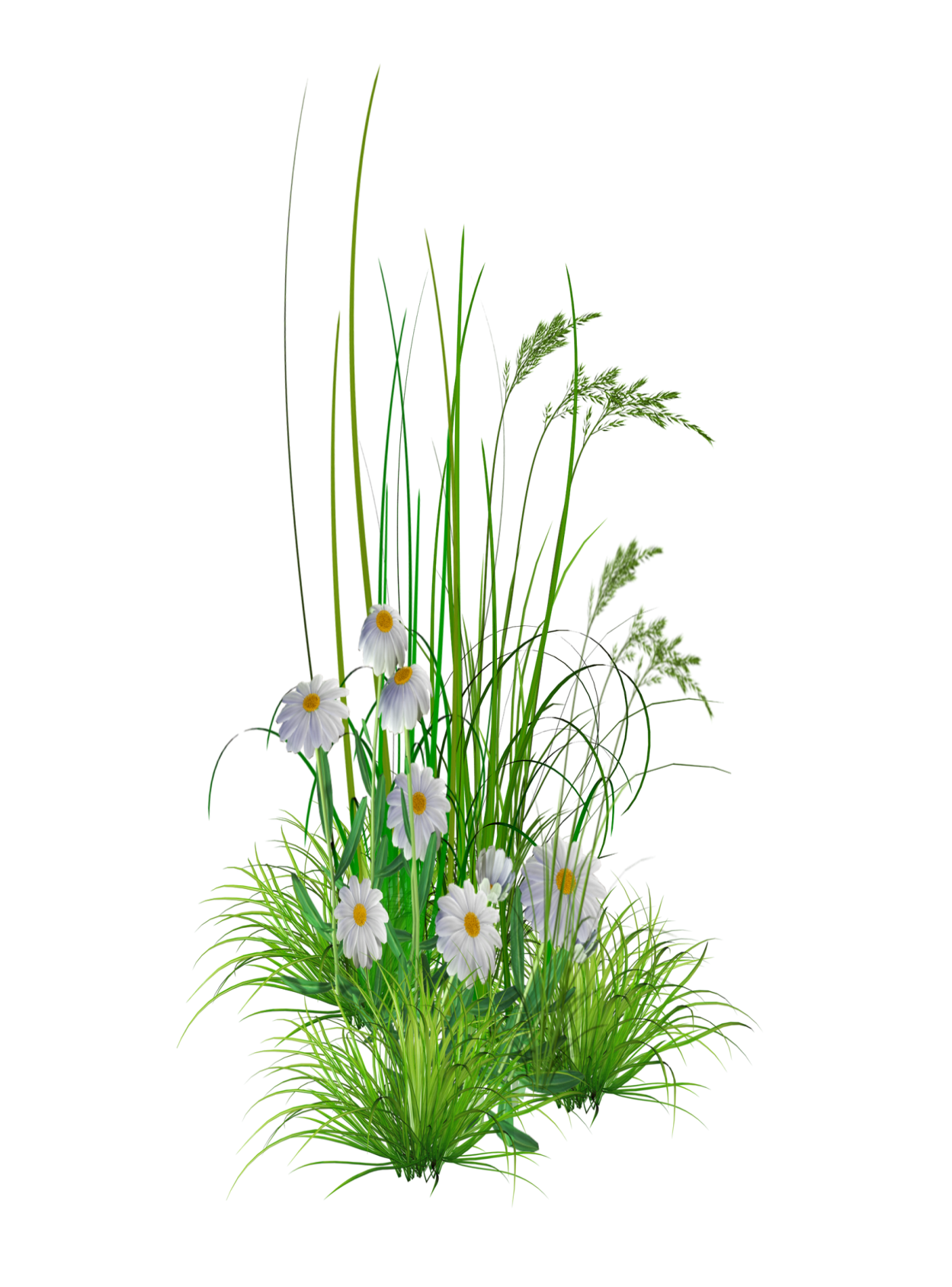 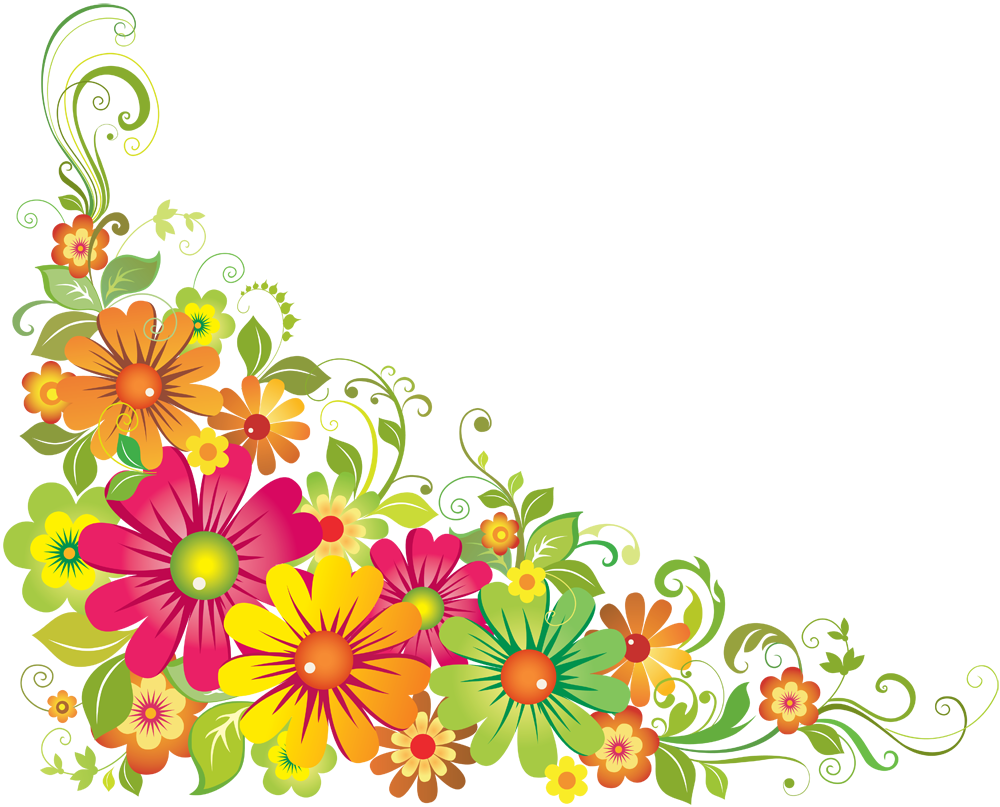 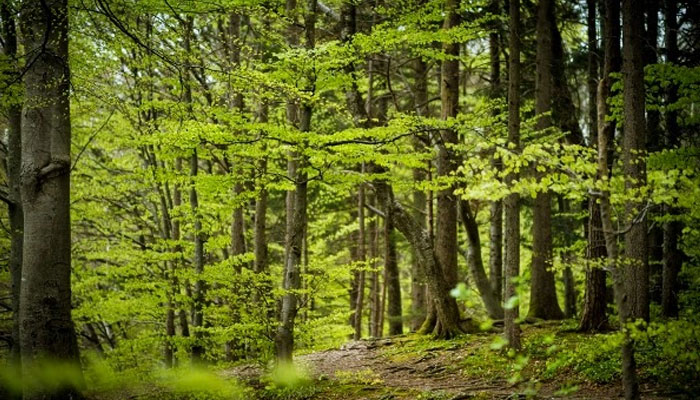 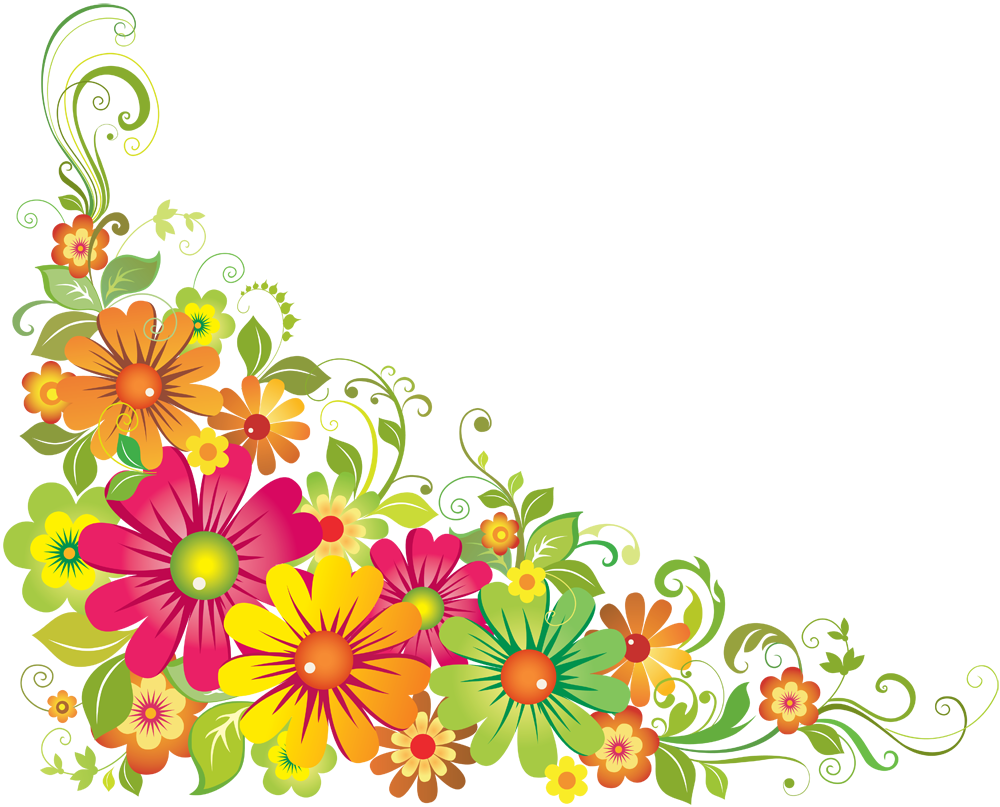 [Speaker Notes: পূর্ব পাঠ যাচাই]
বনভূমি কী?
বাংলাদেশের বনভূমি কত প্রকার?
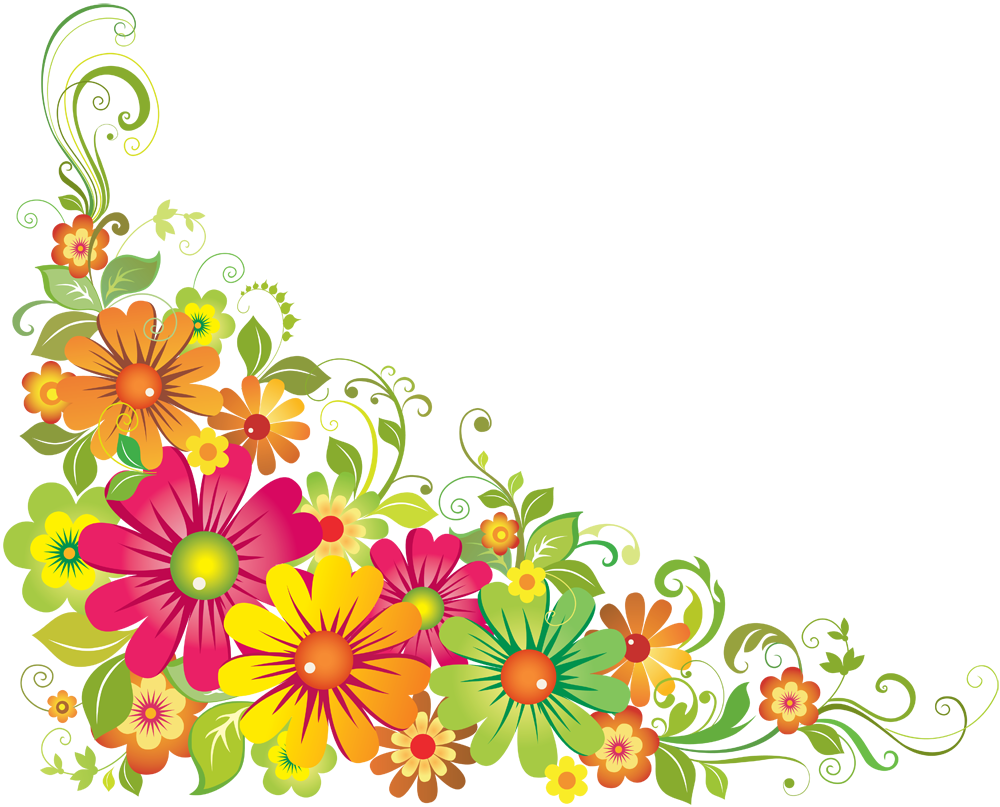 [Speaker Notes: পূ্র্ব পাঠ যাচাই]
পাঠ শিরোনাম
বাংলাদেশের বনভূমির শ্রেণিবিভাগ
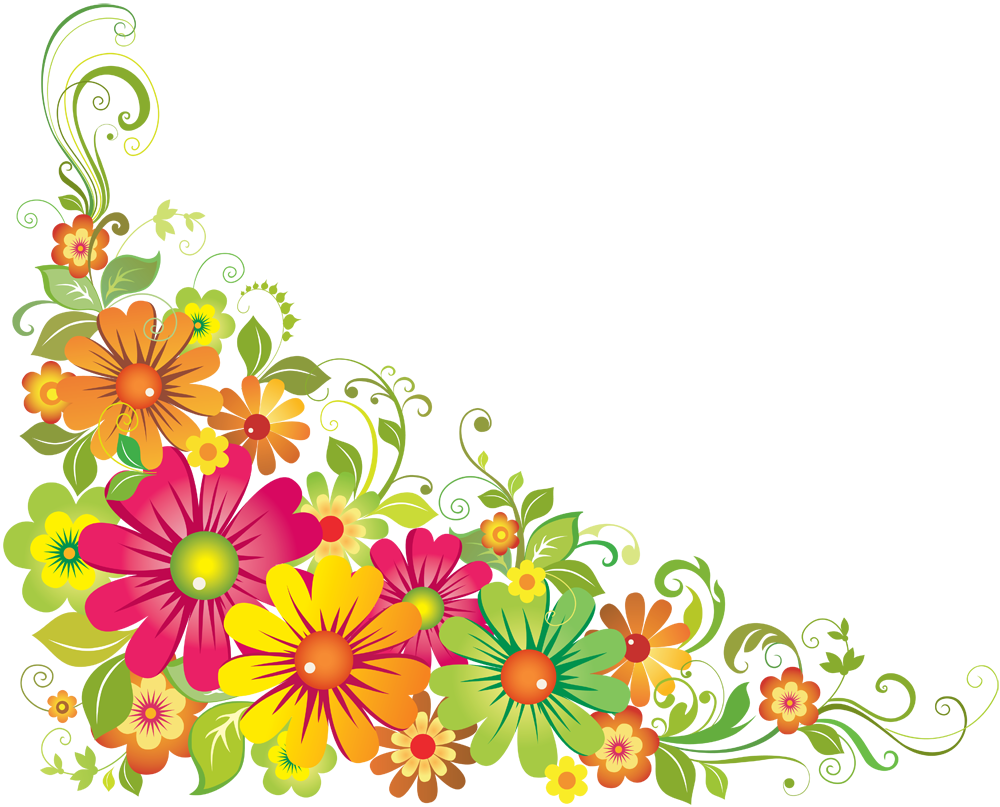 শিক্ষণফল
বাংলাদেশের বনভূমির শ্রেণিবিভাগ করতে পারবে।
উদ্ভিদের বৈশিষ্ট্য অনুসারে বনাঞ্চলের শ্রেণিবিভাগের বর্ণনা করতে পারবে।
একটি দেশের আয়তনের কত শতাংশ বনভূমি থাকা প্রয়োজন? আমাদের কত শতাংশ রয়েছে।
[Speaker Notes: উত্তরঃ ২০-২৫ শতাংশ, ১৩ শতাংশ]
বনভূমির শ্রেণিবিভাগ
বাংলাদেশের বন এলাকাকে চার ভাগে ভাগ করা যায় – চট্টগ্রামের বনাঞ্চল, সিলেটের বনাঞ্চল, সুন্দরবন ও ঢাকা-টাঙ্গাইল ময়মনসিংহ অঞ্চলের বনভূমি।
উদ্ভিদের বৈশিষ্ট্যে অনুসারে বনাঞ্চলকে  তিন ভাগে ভাগ করা যায়।
১. ক্রান্তীয় চিরহরিৎ এবং পত্রপতনশীল বনভূমি
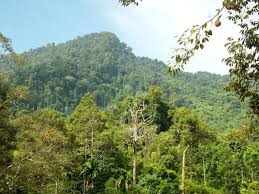 অবস্থান
বৈশিষ্ট্য
আয়তন
উল্লেখযোগ্য বৃক্ষ
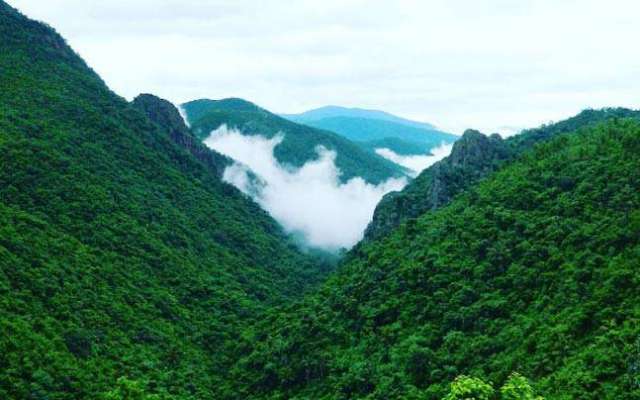 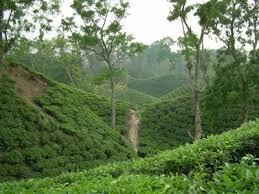 ২. ক্রান্তীয় পাতাঝড়া বা পত্রপতনশীল অরণ্য
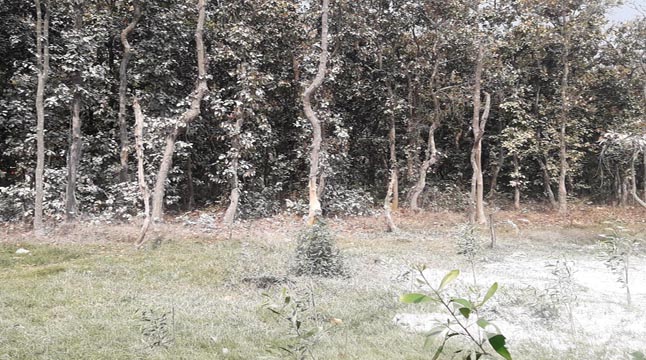 অবস্থান
বৈশিষ্ট্য
উল্লেখযোগ্য বৃক্ষ
শালবন বলা হয় কেন
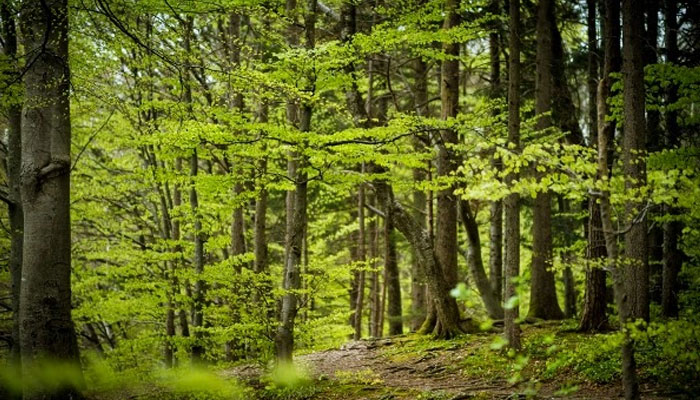 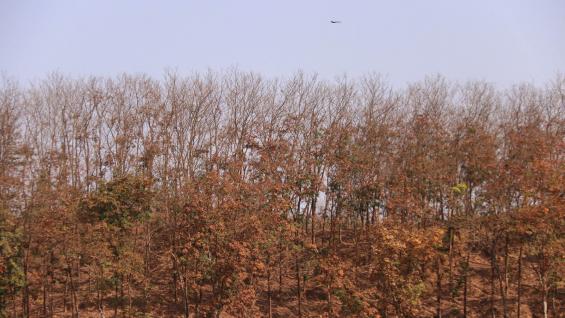 ৩. স্রোতজ (ম্যানগ্রোভ) বা গরান বনভূমি
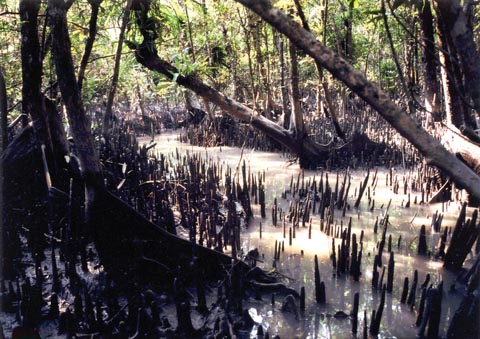 অবস্থান
বৈশিষ্ট্য
আয়তন
উল্লেখযোগ্য বৃক্ষ
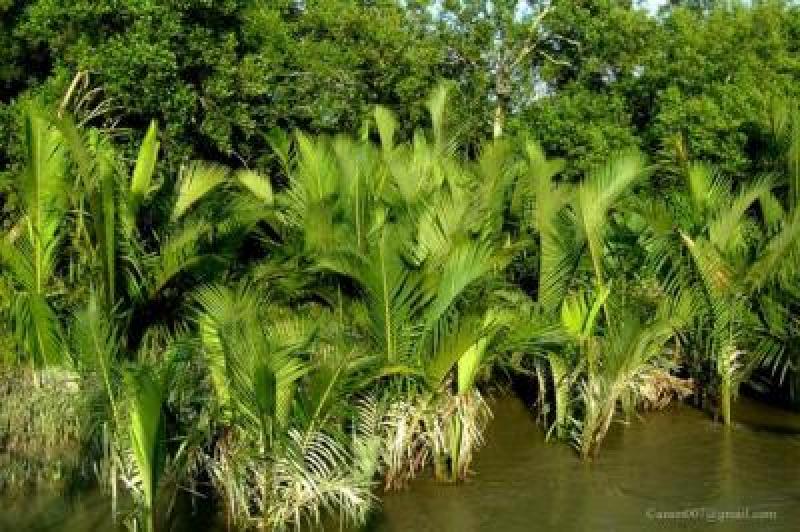 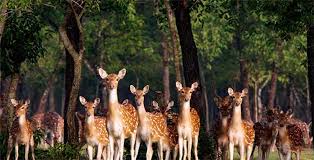 জোড়ায় কাজ
ক্রান্তীয় চিরহরিৎ এবং পত্রপতনশীল বনভূমি-
অবস্থান:
বৈশিষ্ট্য:
আয়তন:
উল্লেখযোগ্য বৃক্ষ:
একক কাজ
গরান বনভূমির বৈশিষ্ট্য লেখ।
মূল্যায়ন
১। উদ্ভিদের বৈশিষ্ট্যের ভিত্তিতে বনভূমি কত প্রকার।
২। শিরীষ, হরীতকী কোন বনভূমির বৃক্ষ?
৩। কোন বনকে শালবন বলা হয় কেন
বাড়ির কাজ
বিভিন্ন বনভূমির বৈশিষ্ট্য, অবস্থান, আয়তন এবং বৃক্ষের ছক তৈরি। (লেখা)
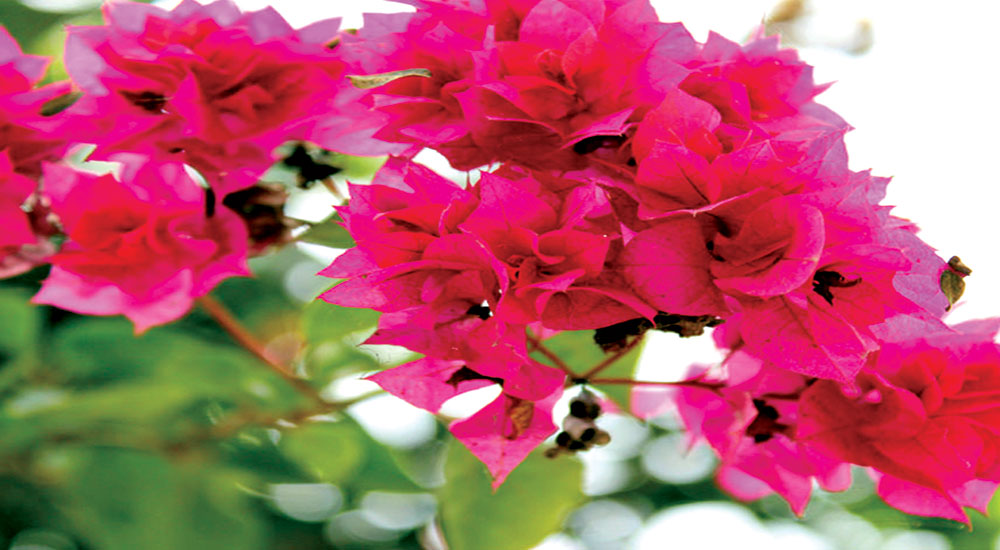 ab¨ev`